Compression Noise Reduction via Non-local Filtering with Rectified Regularity for Urban Building Scenes
Qijun Wang, Feng Gao
Email to: wangqijun308@163.com
Anhui University, Hefei, China, 230601
Motivation
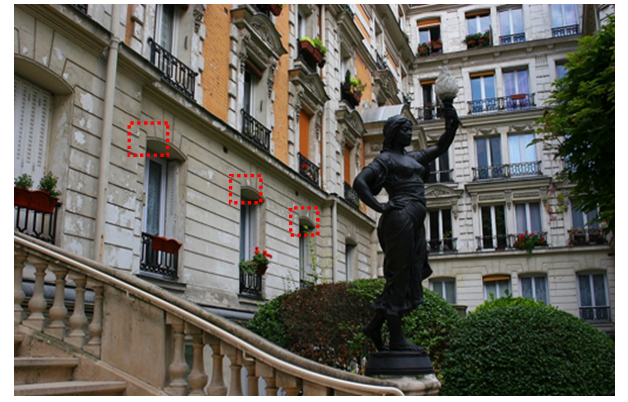 Notably, the well-known non-local methods such as non-local mean filter (NLM), block matching and 3D filtering (BM3D) , and Weighted Nuclear Norm Minimization (WNNM), are applied to compression noise reduction. These methods have demonstrated good and stable performances without any training stage.
Planar Perspective Transformation
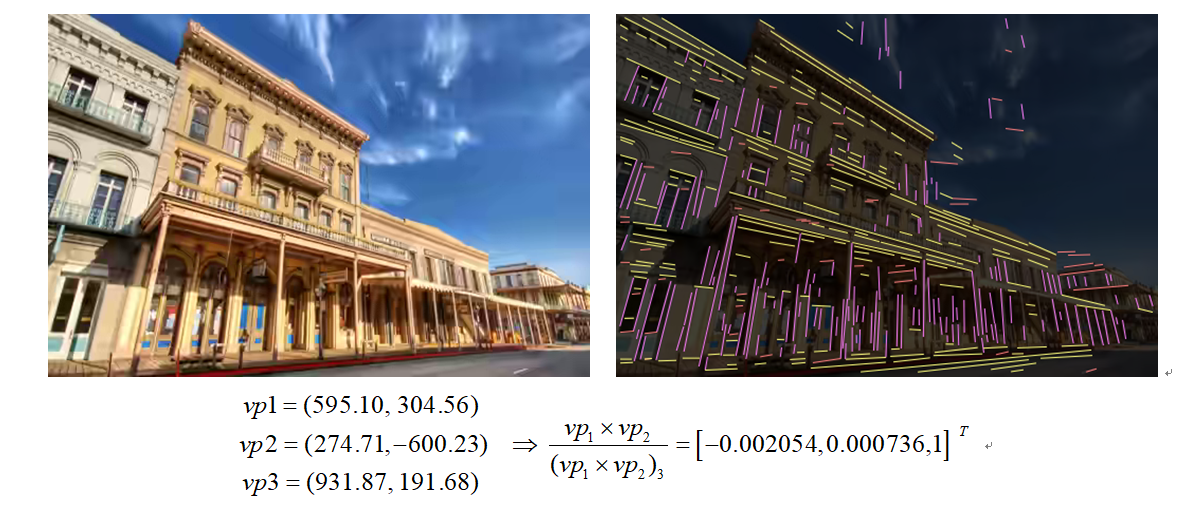 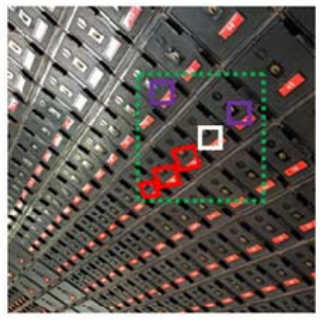 Image Regularity
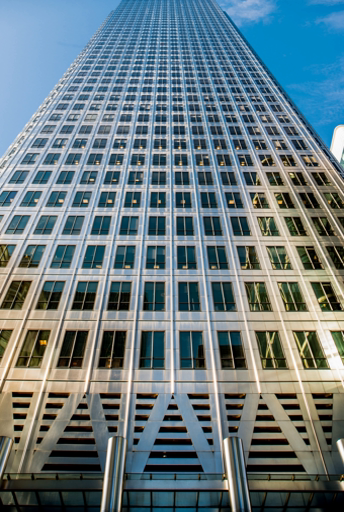 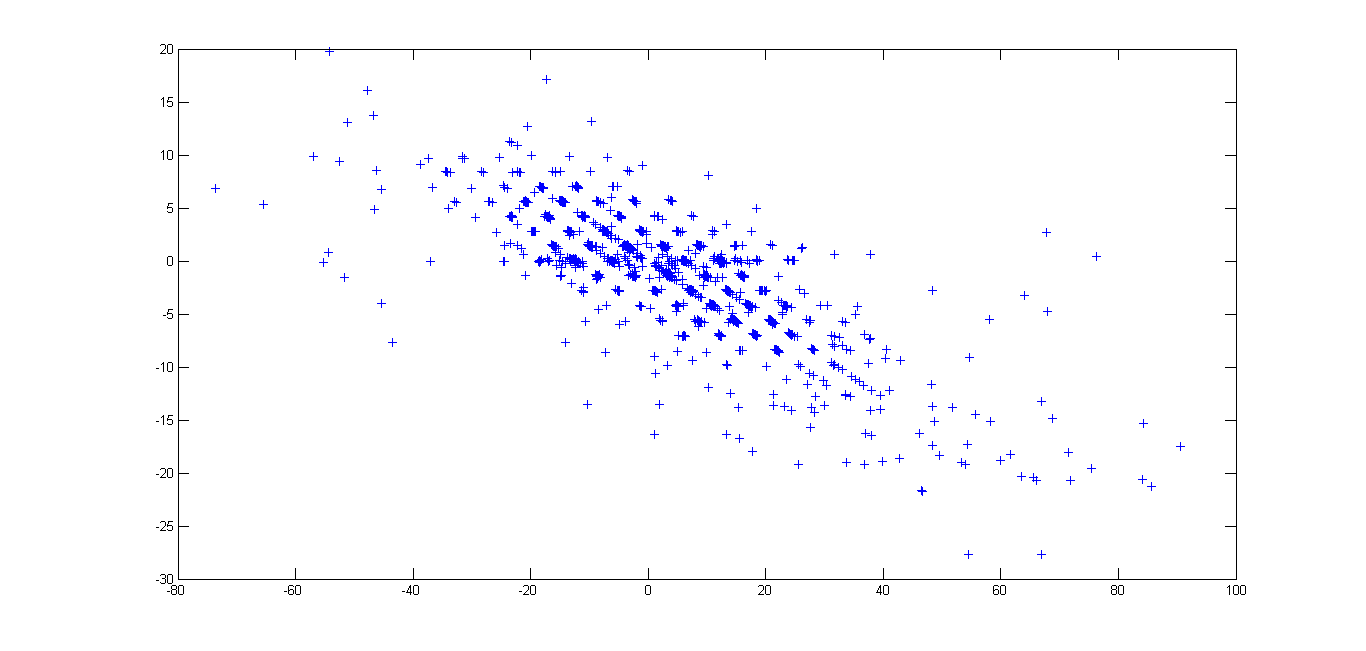 In the rectified domain, repeated patterns demonstrate regularity, and motion vectors (right) accumulate in some positions.
General Framework
Experimental Results
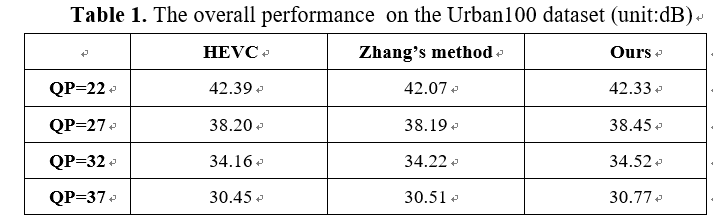 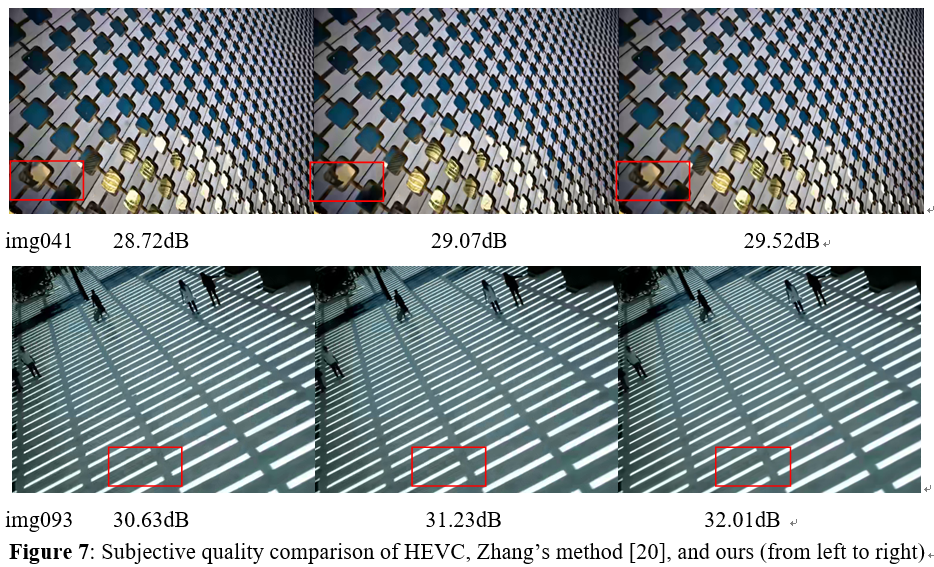 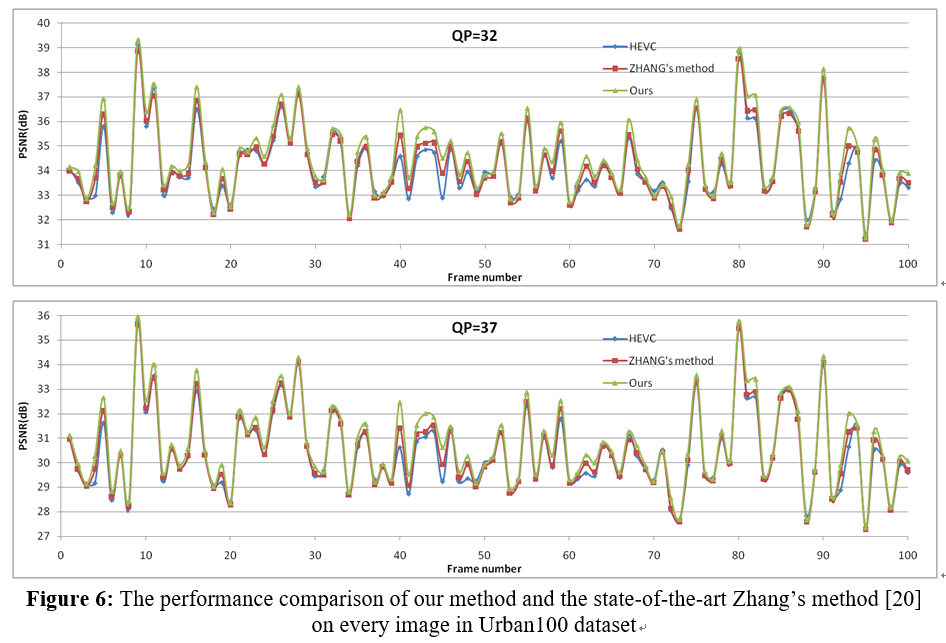